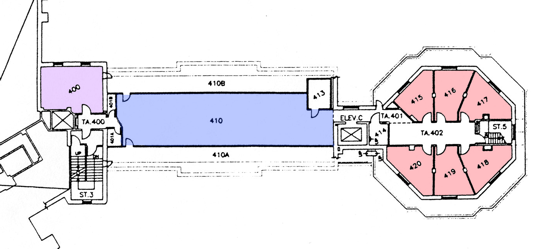 Mahmoud El-Sakka
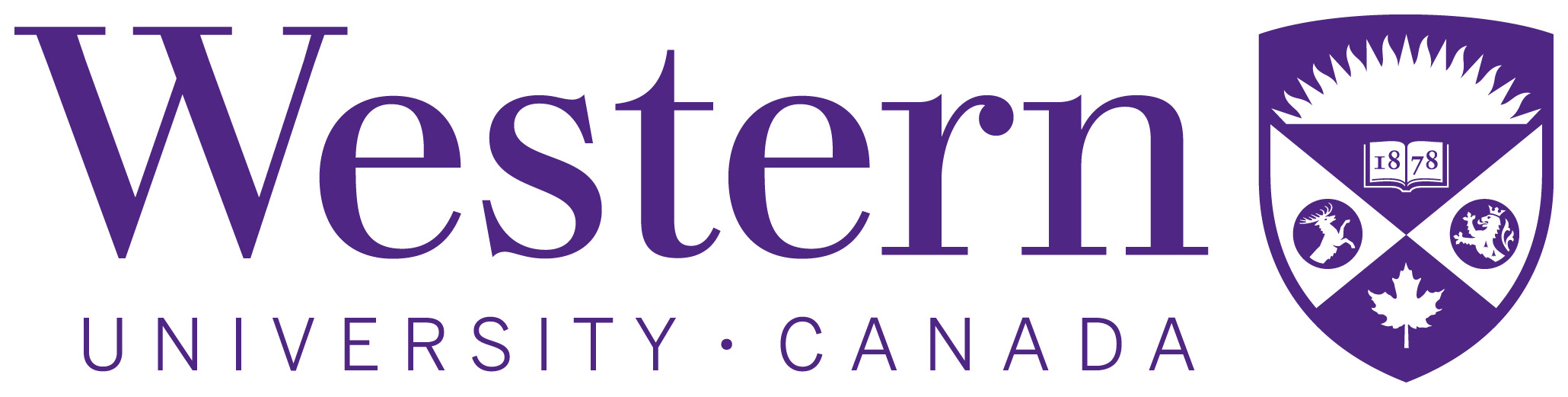 Computer Science Department
Office: MC-419
Email: elsakka@csd.uwo.ca
Phone: 519-661-2111 x86996
1
Current Research Interest
Image denoising
Image compression
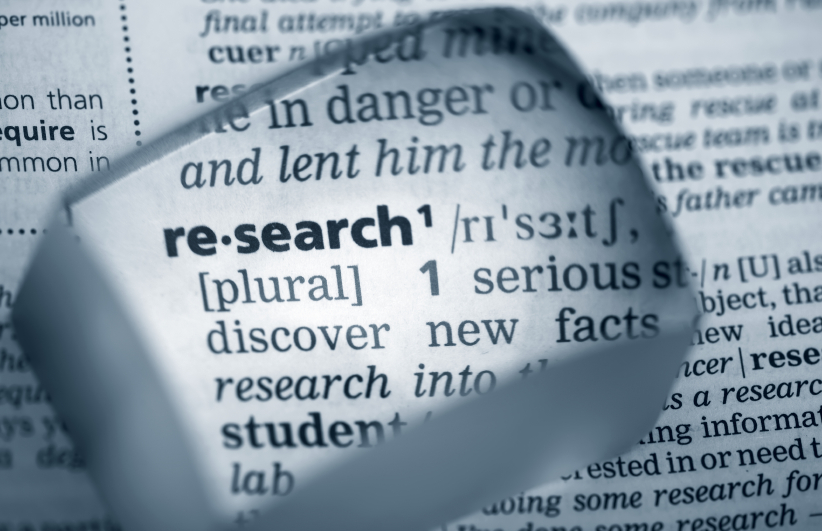 2
Image denoising
Attempts to automatically reduce existing noise in digital Images.
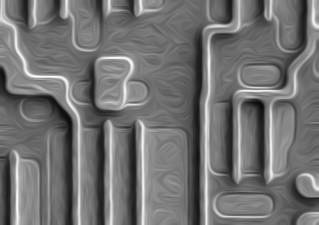 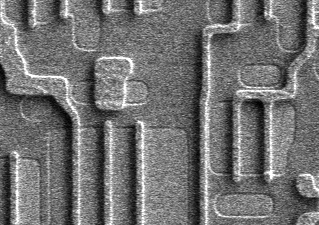 Denoised image
Original Noisy Image
3
Image compression
Compression: is a bit-rate reduction which involves 
encoding information using fewer bits
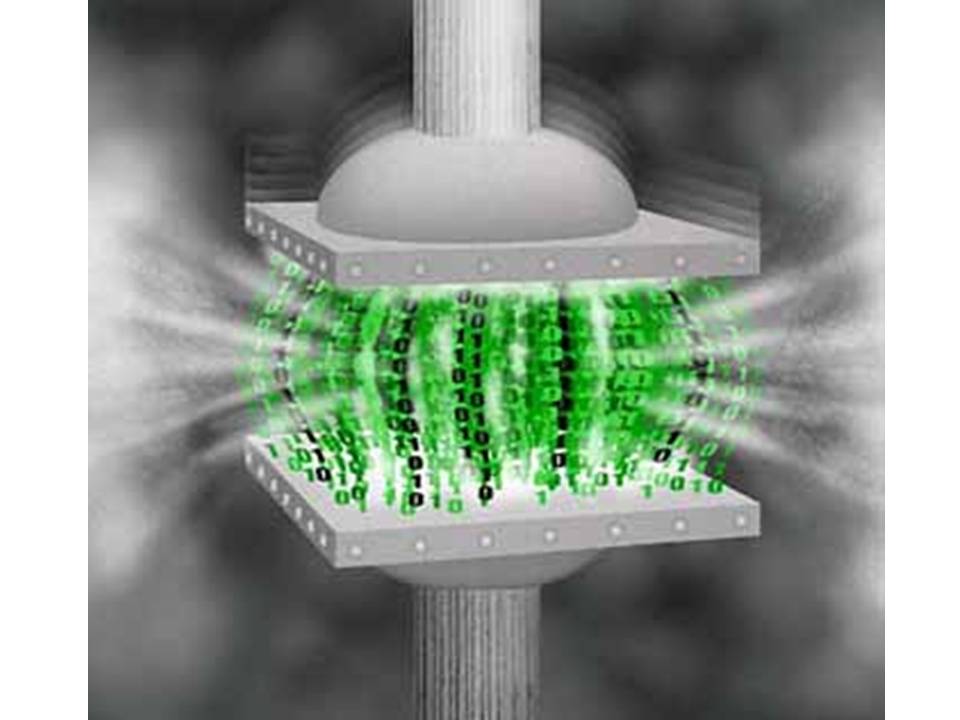 4
Prediction methods
Similarity methods
Statistical methods
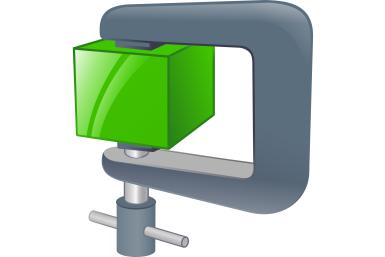 5
Teaching
NO final EXAM!!
CS4481b/CS9628bImage compression
Second term on Wednesdays 
from 10:30 pm to 1:30 pm
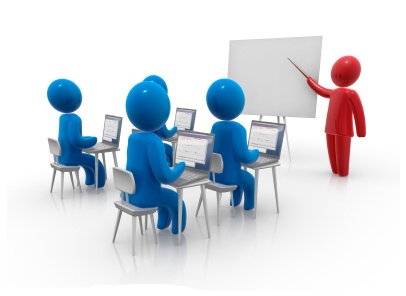 6
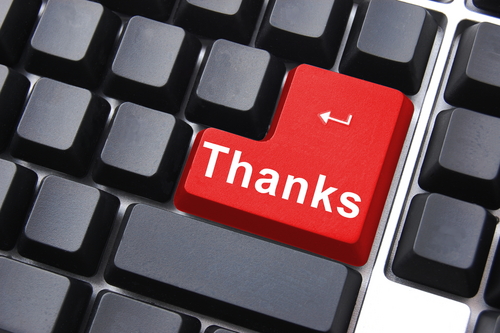 


7



For Listening 
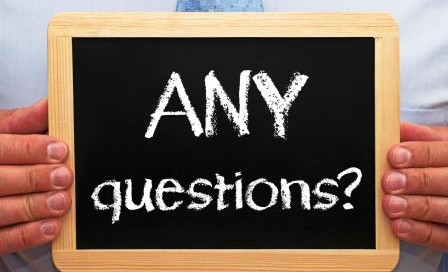 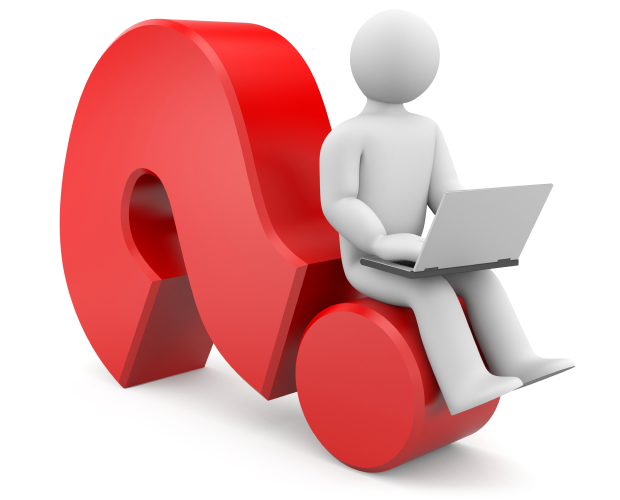 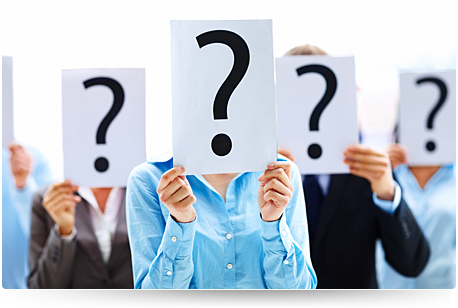